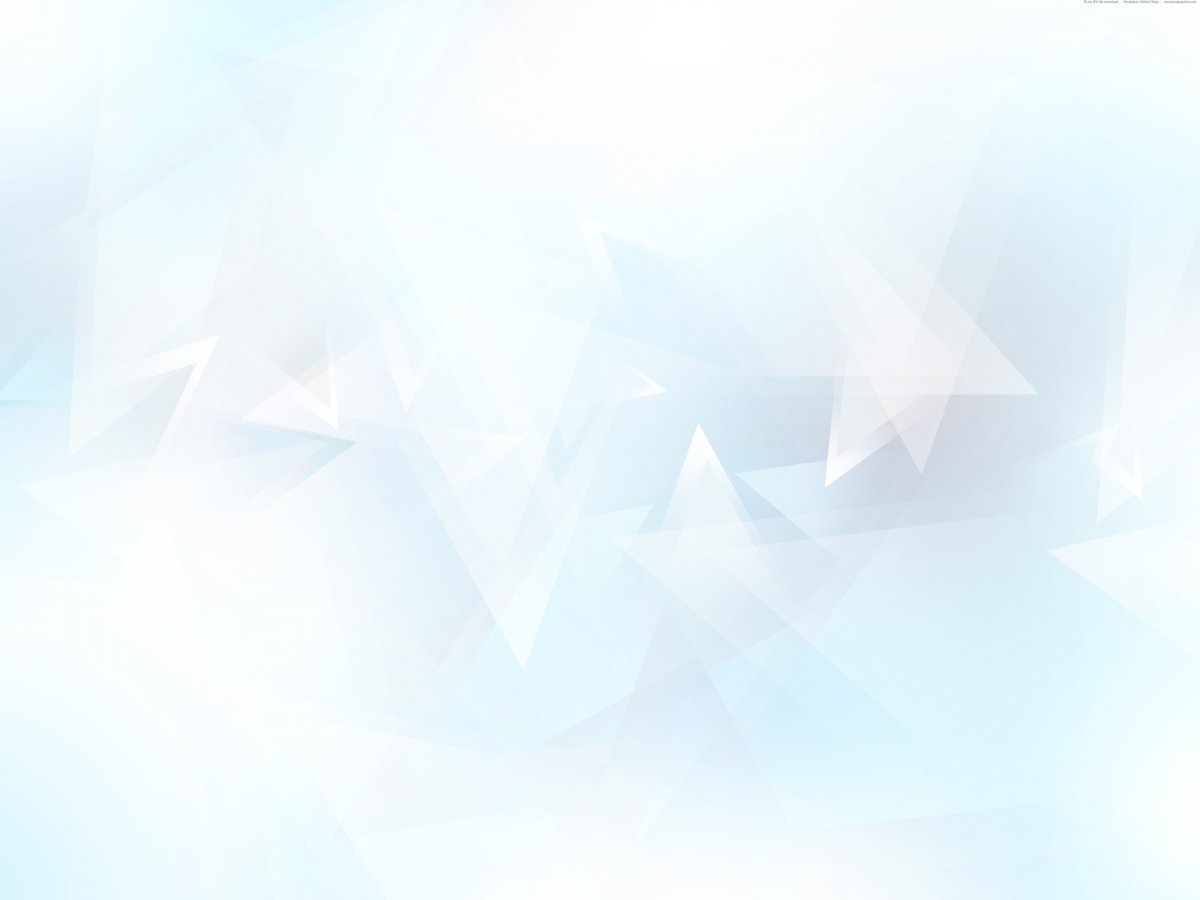 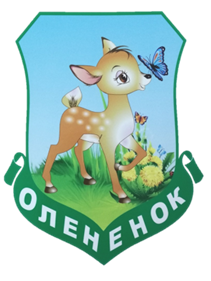 Занятие 
на развитие грамматического строя речи
 для детей дошкольного возраста на тему «Мебель»
Подготовила:
учитель-дефектолог 1 кв. категории Конакова В.В.
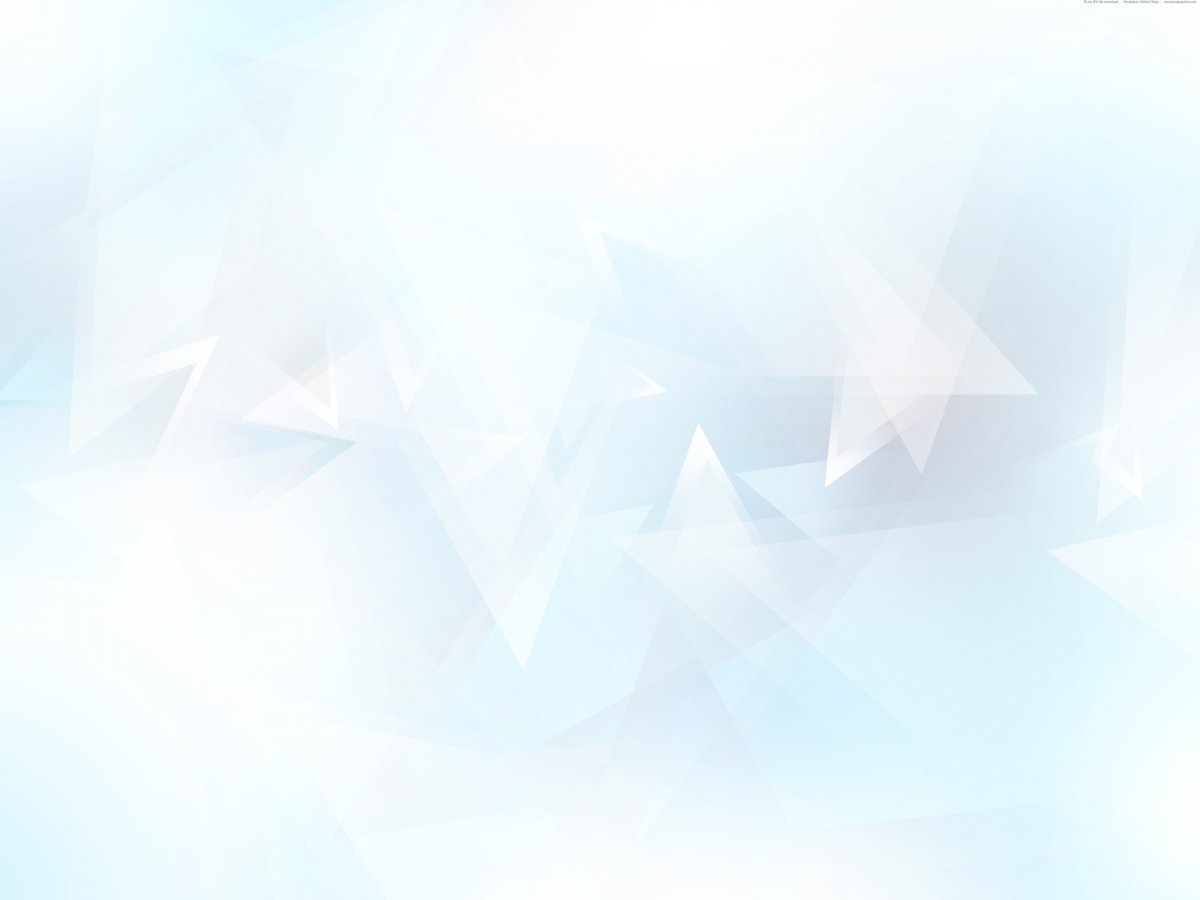 Ребята, здравствуйте! 
Я хочу загадать вам загадки, 
а вы должны отгадать их.
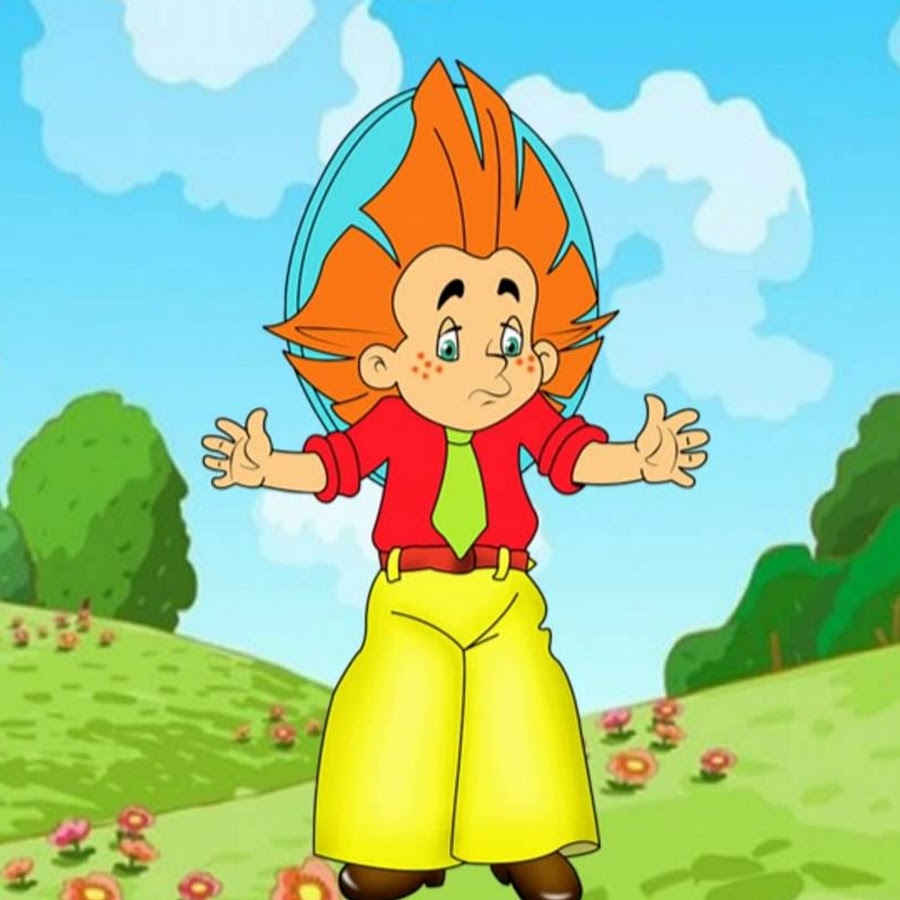 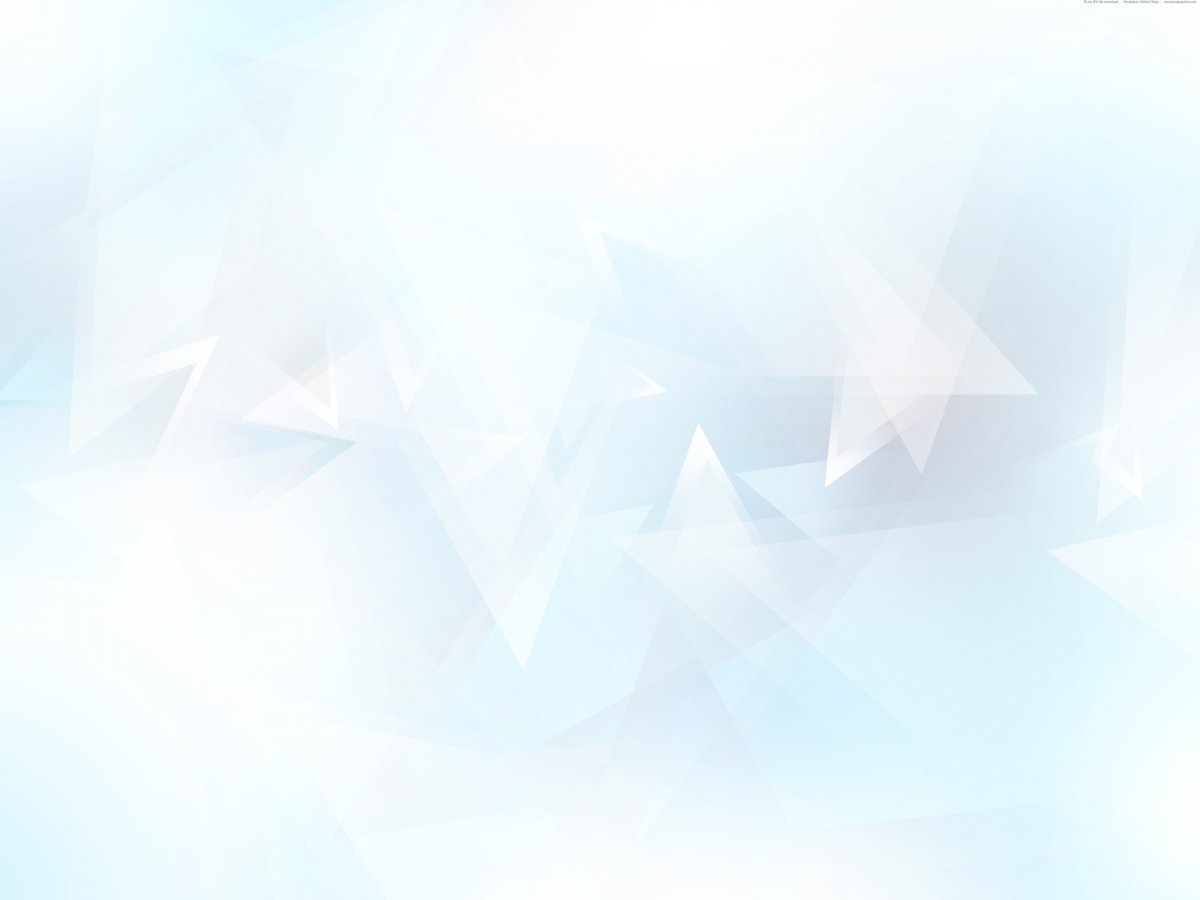 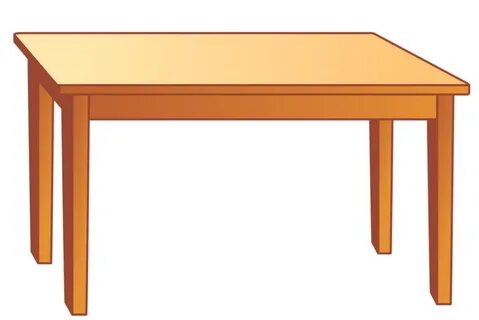 У него четыре ножки,
Не такие как у кошки,
У него еще есть шляпа,
Не такая, как у папы. (стол)

Хоть у нас четыре ножки,
Мы не мишки и не кошки.
Сами всегда стоим,
Всем садиться велим. (стулья)

Я удобный, очень мягкий,
Вам нетрудно угадать,
Любят бабушки и внуки
Посидеть и полежать. (диван)
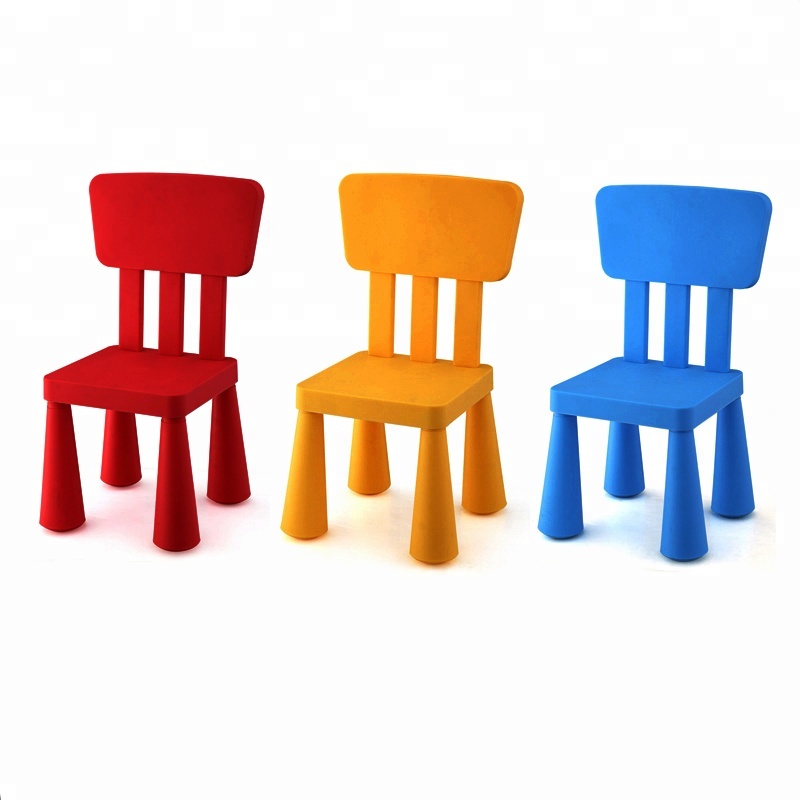 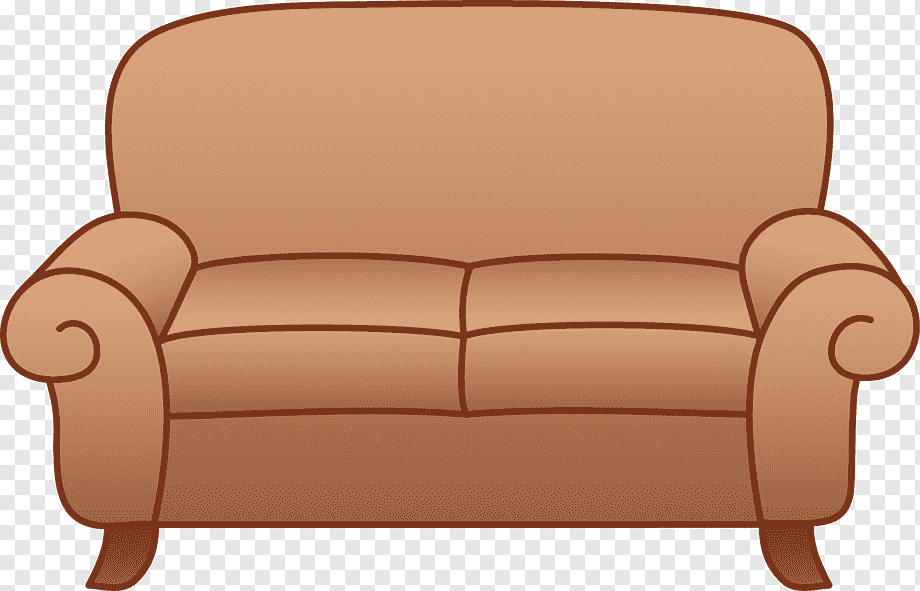 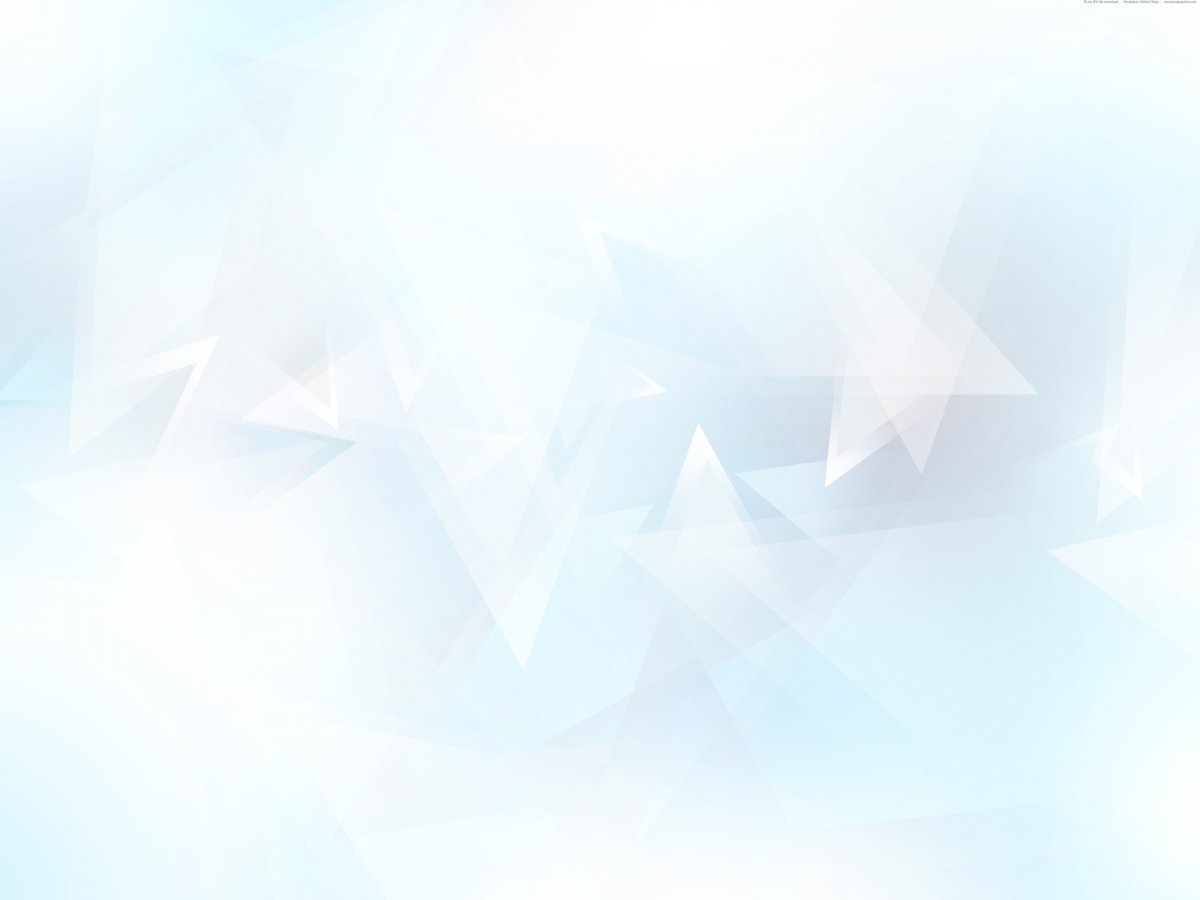 Игра «Назови ласково»
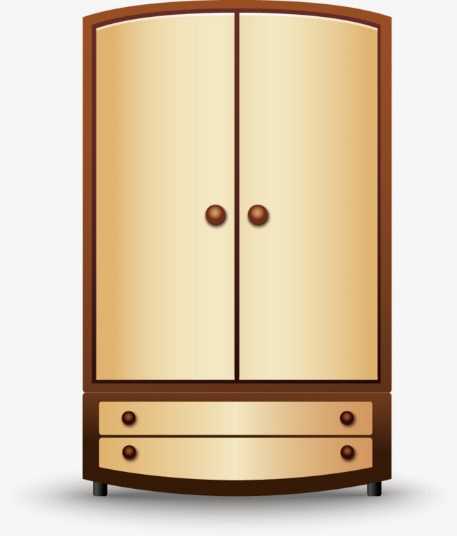 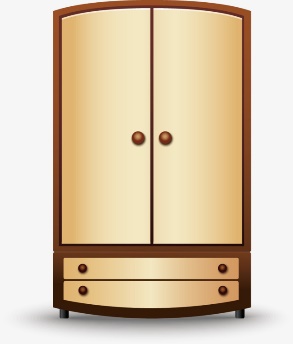 У меня большой шкаф
у вас маленький… (шкафчик)
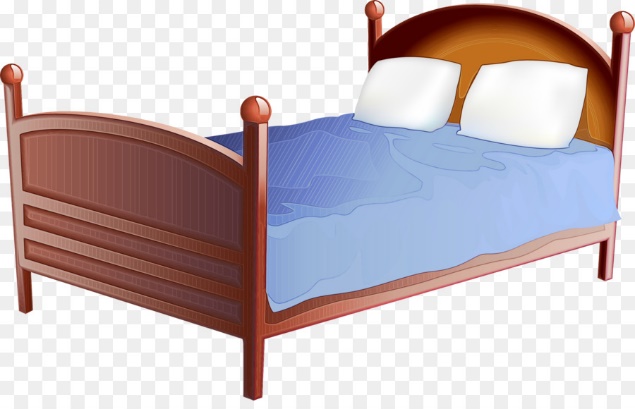 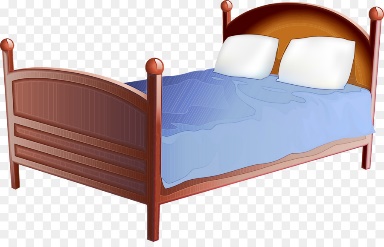 у вас маленькая… (кроватка)
У меня большая кровать
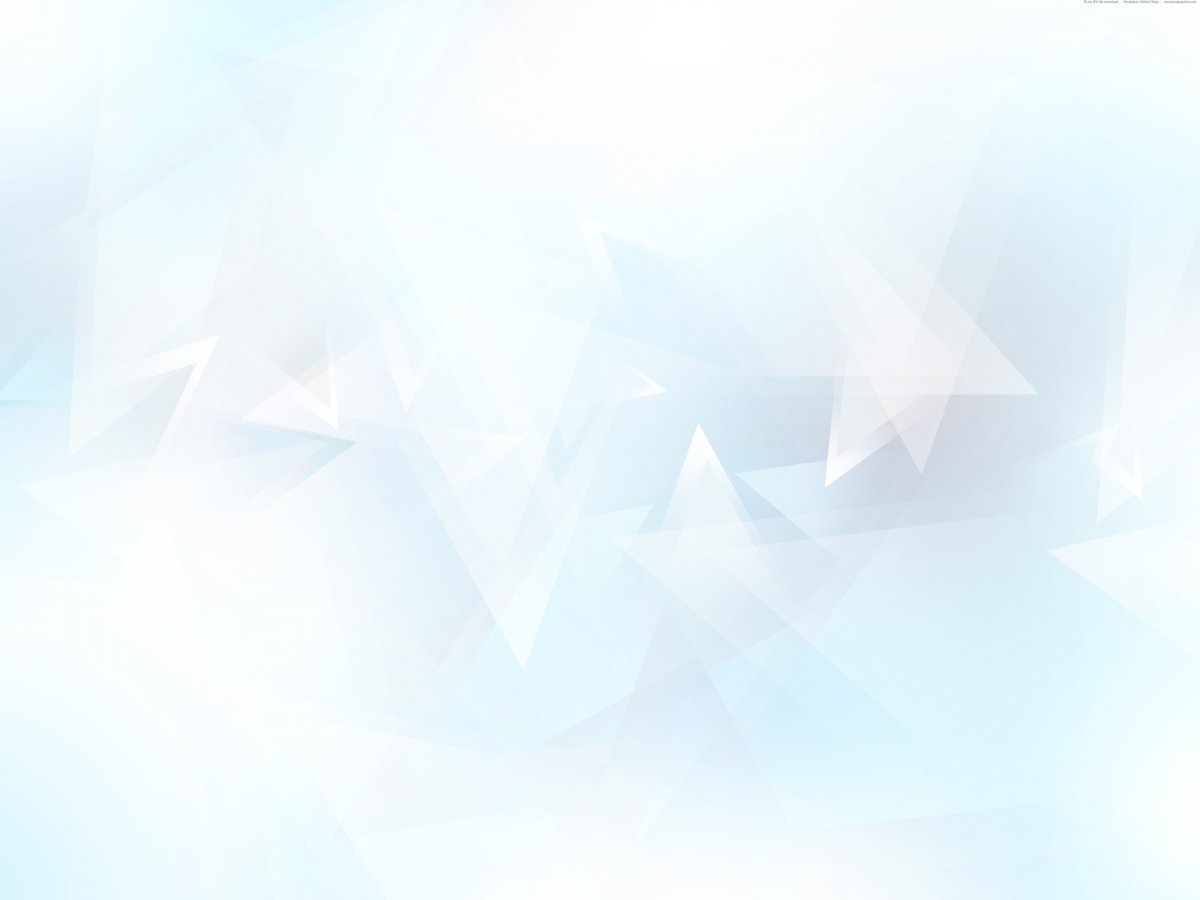 Игра «Назови ласково»
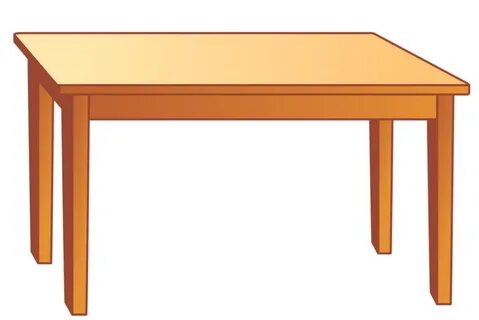 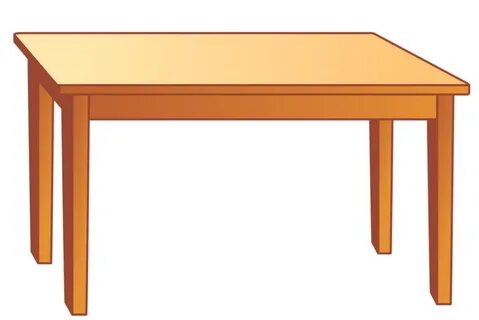 У меня большой стол
у вас маленький… (столик)
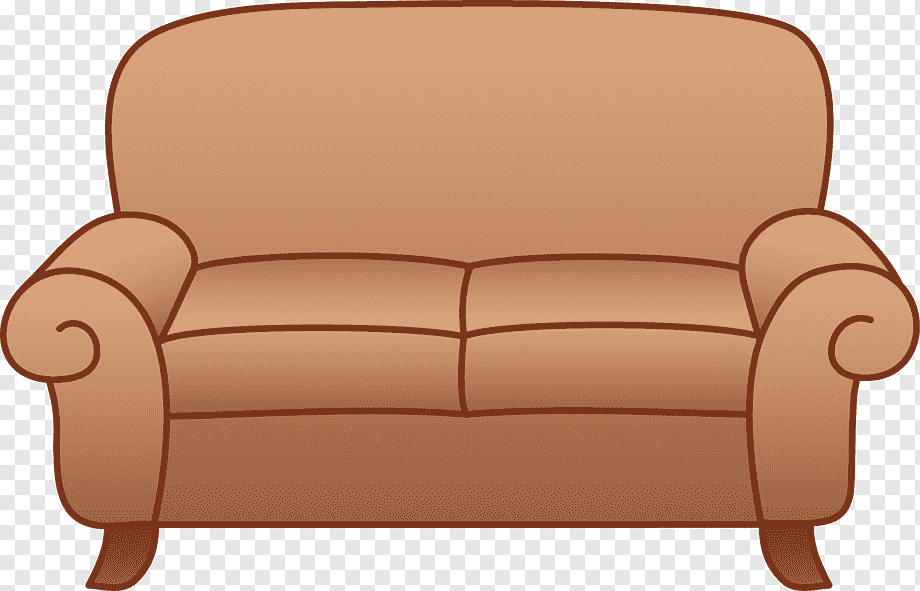 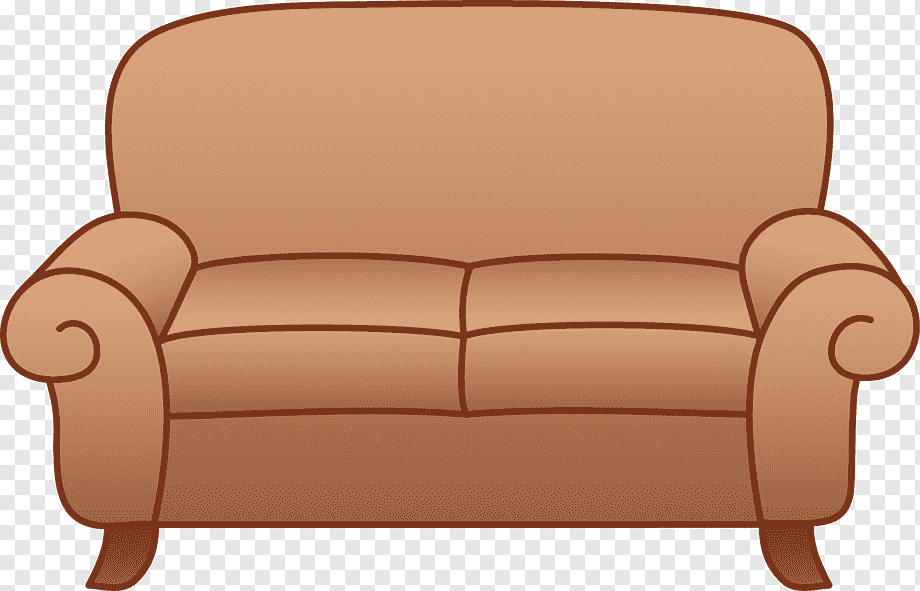 у вас маленький (диванчик)
У меня большой диван
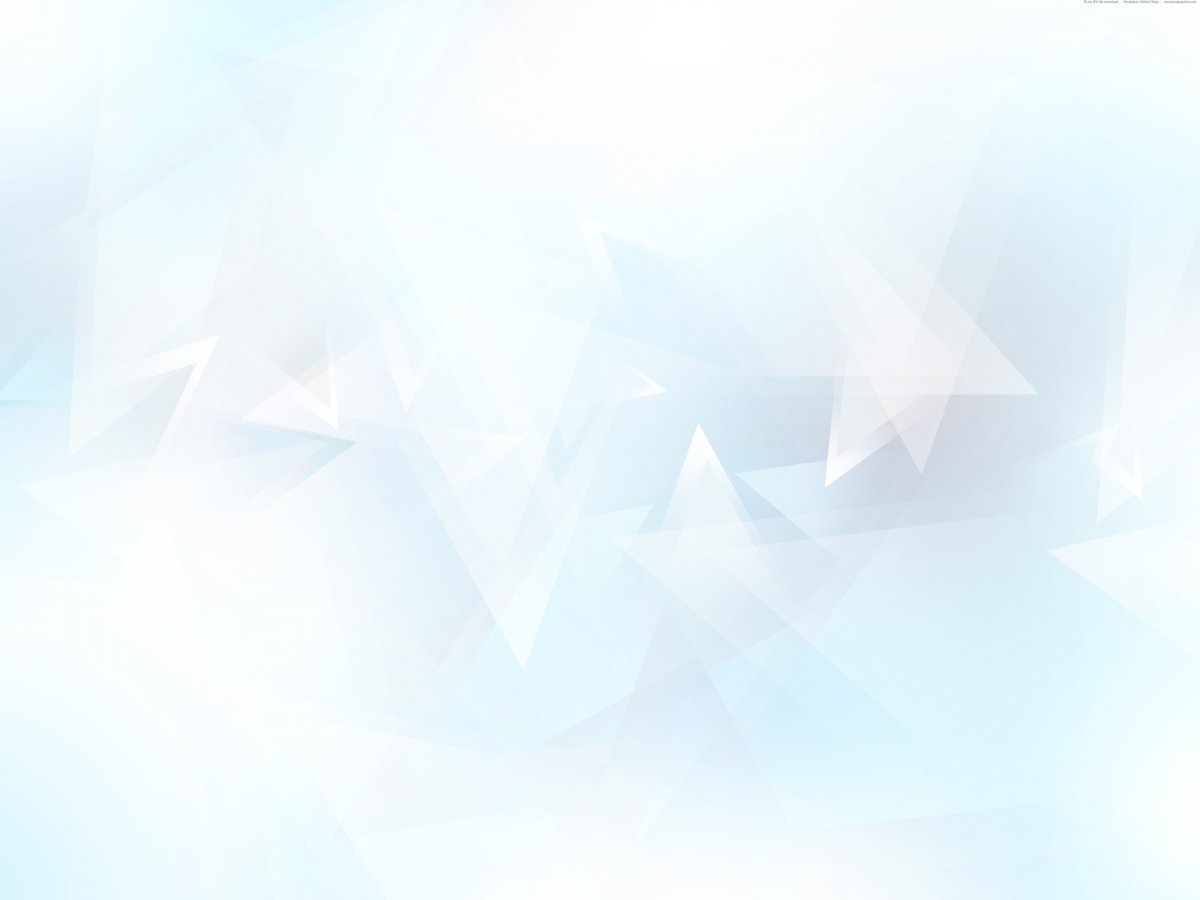 Давайте, отдохнём!
Утром в магазин пойдём,                                              ходьба на месте
Мебель там приобретём:
Высокий шкаф                                                                встают на носочки, тянутся руками вверх
И табурет,                                                                        приседают
Кровать – на ней нам будет мягко спать                      кладут сложенные ладони под левую щёку
Купим стул                                                                      к прямой правой ладони присоединяют
                                                                                         согнутую левую, чтобы получился «стул»
И стол большой                                                              разводят руки в стороны
И отвезем домой                                                             крутят руль
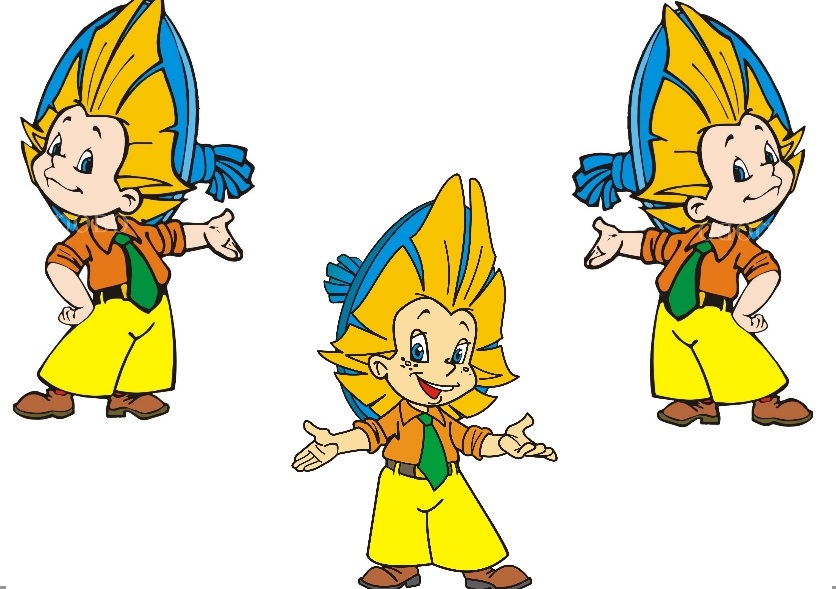 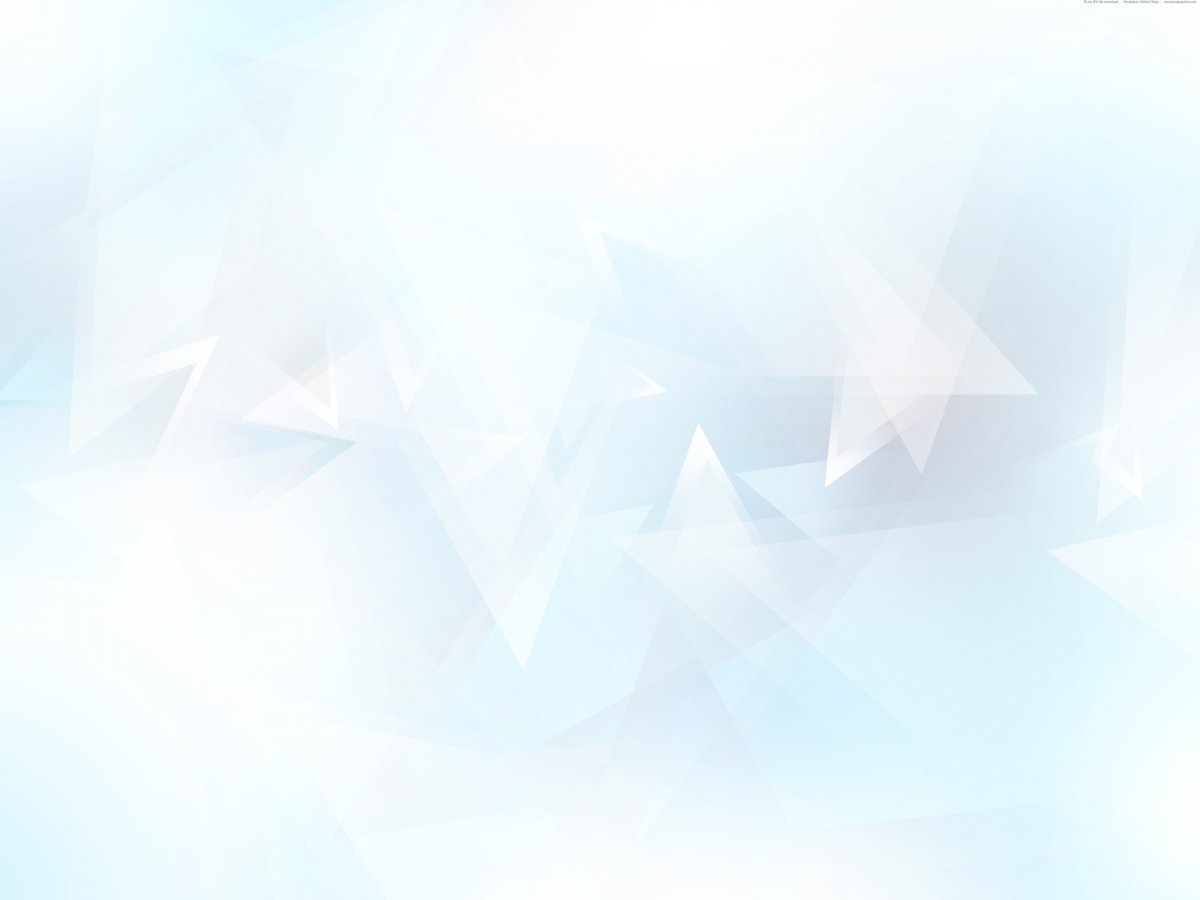 Игра «Какой предмет лишний?»
(Ребята, определите, какой предмет в каждом ряду лишний)
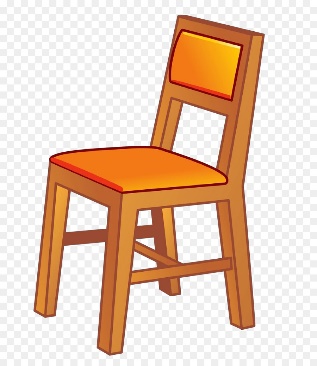 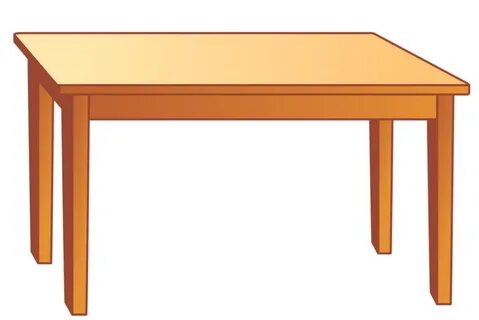 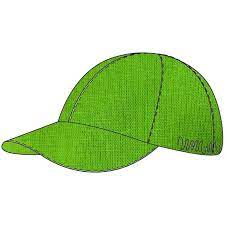 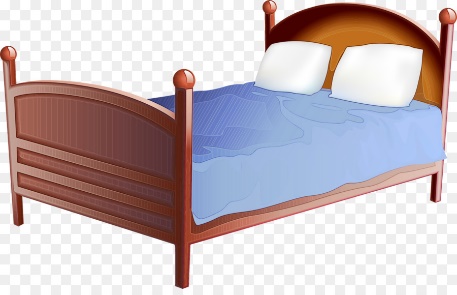 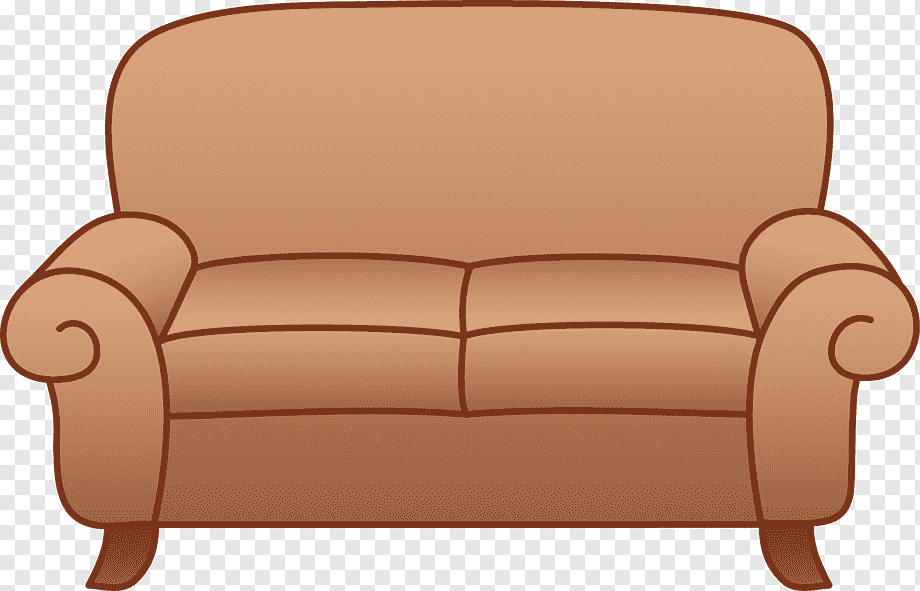 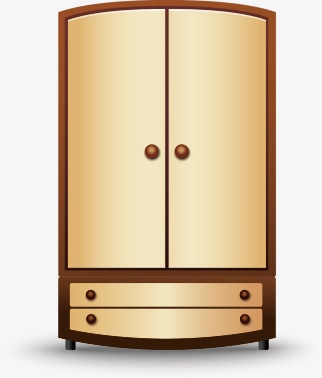 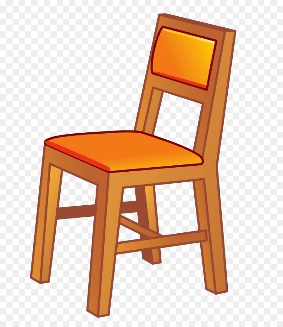 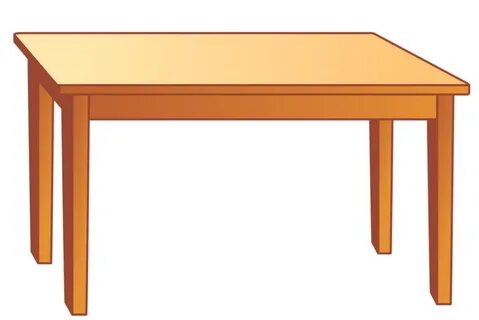 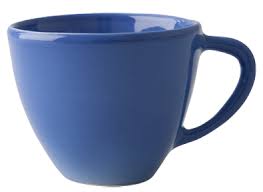 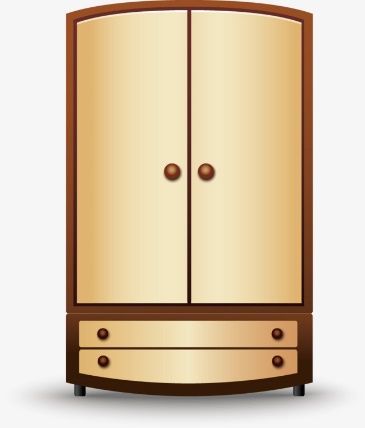 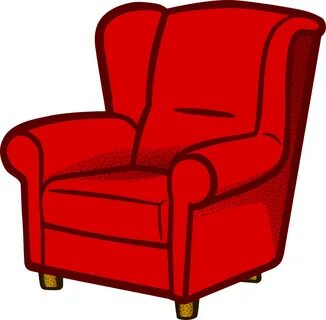 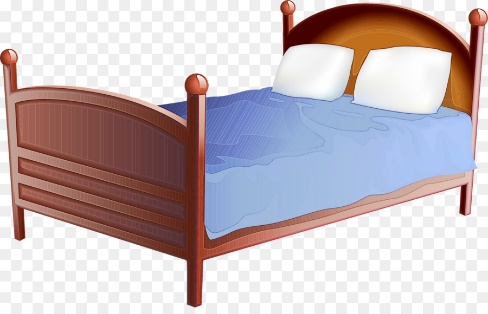 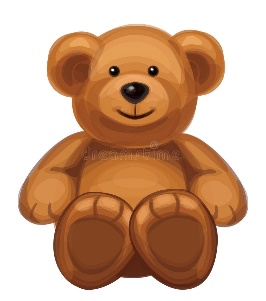 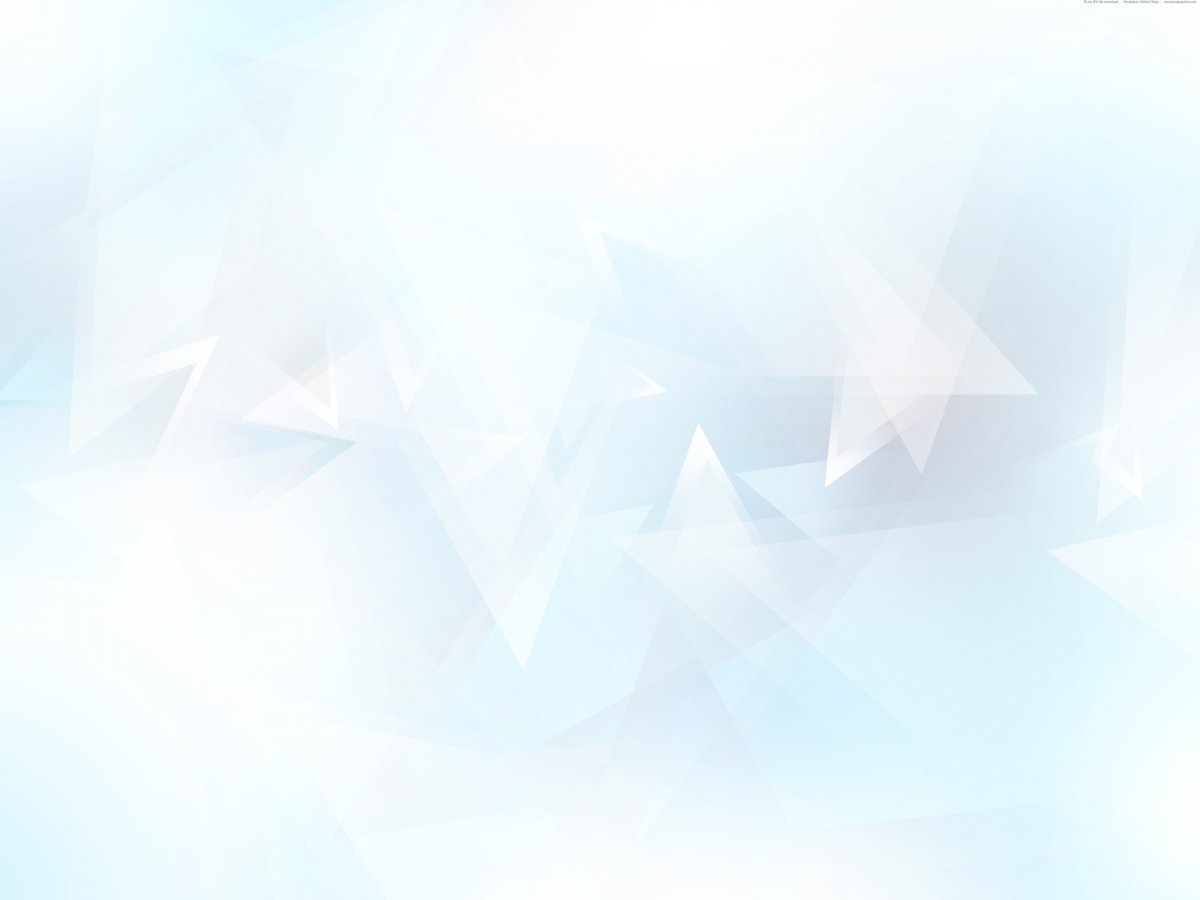 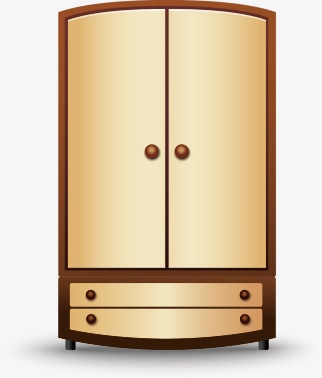 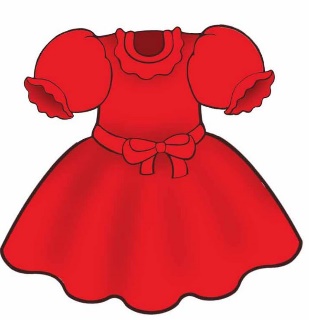 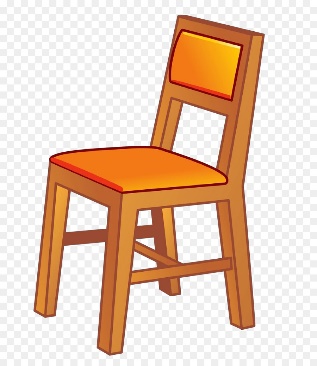 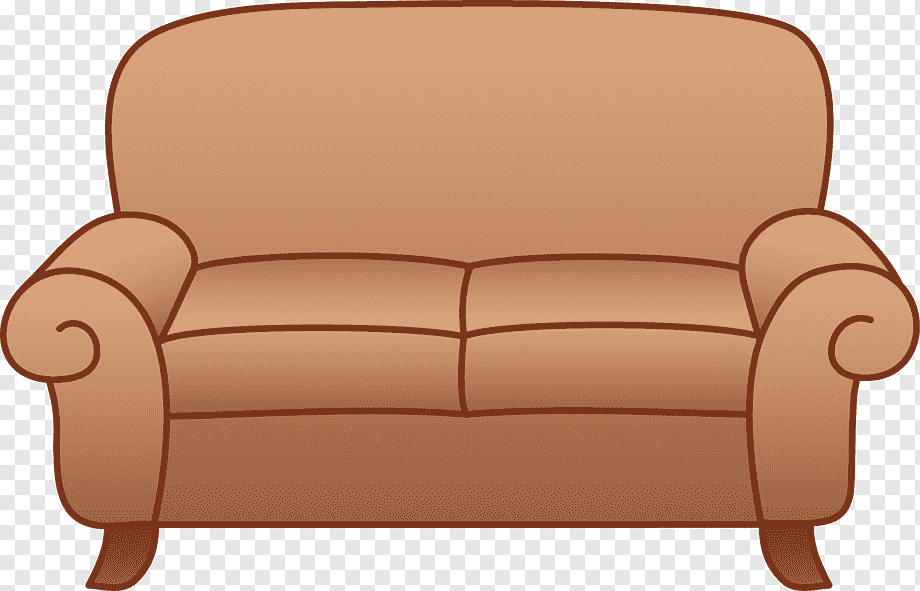 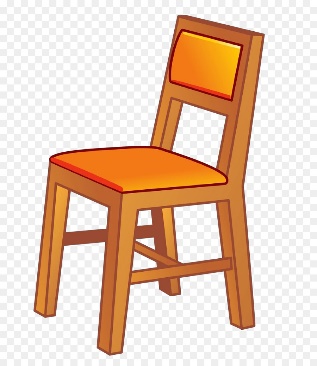 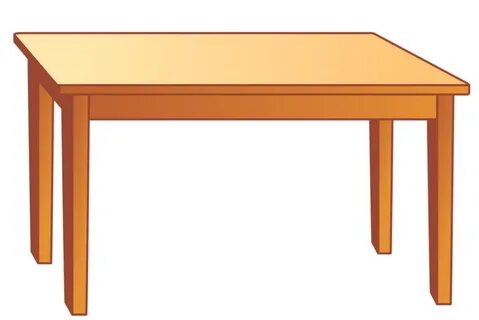 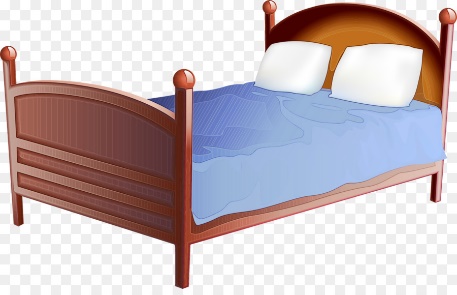 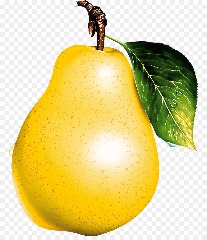 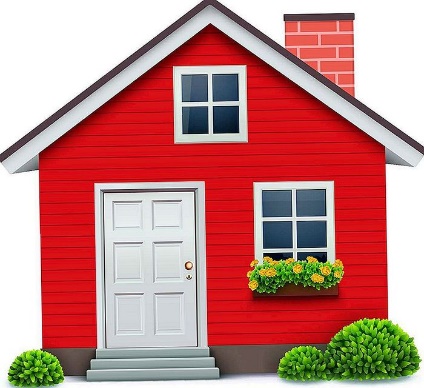 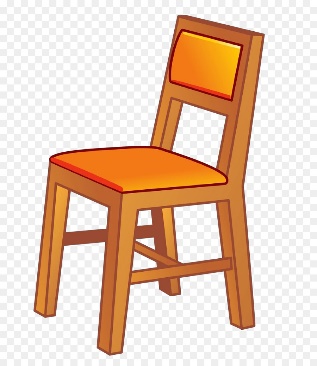 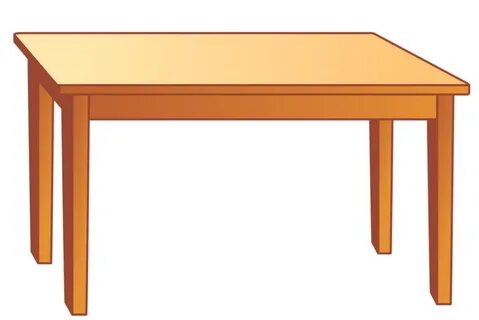 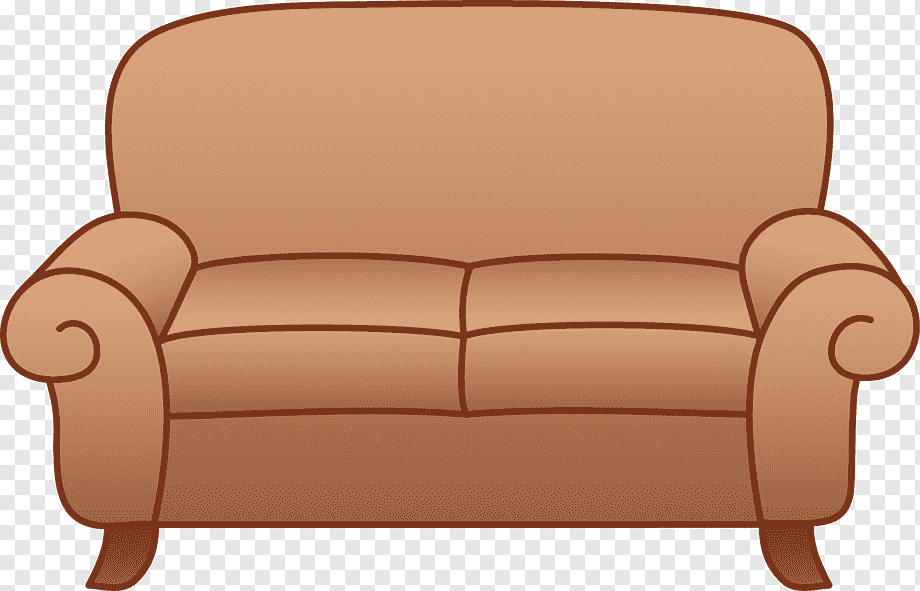 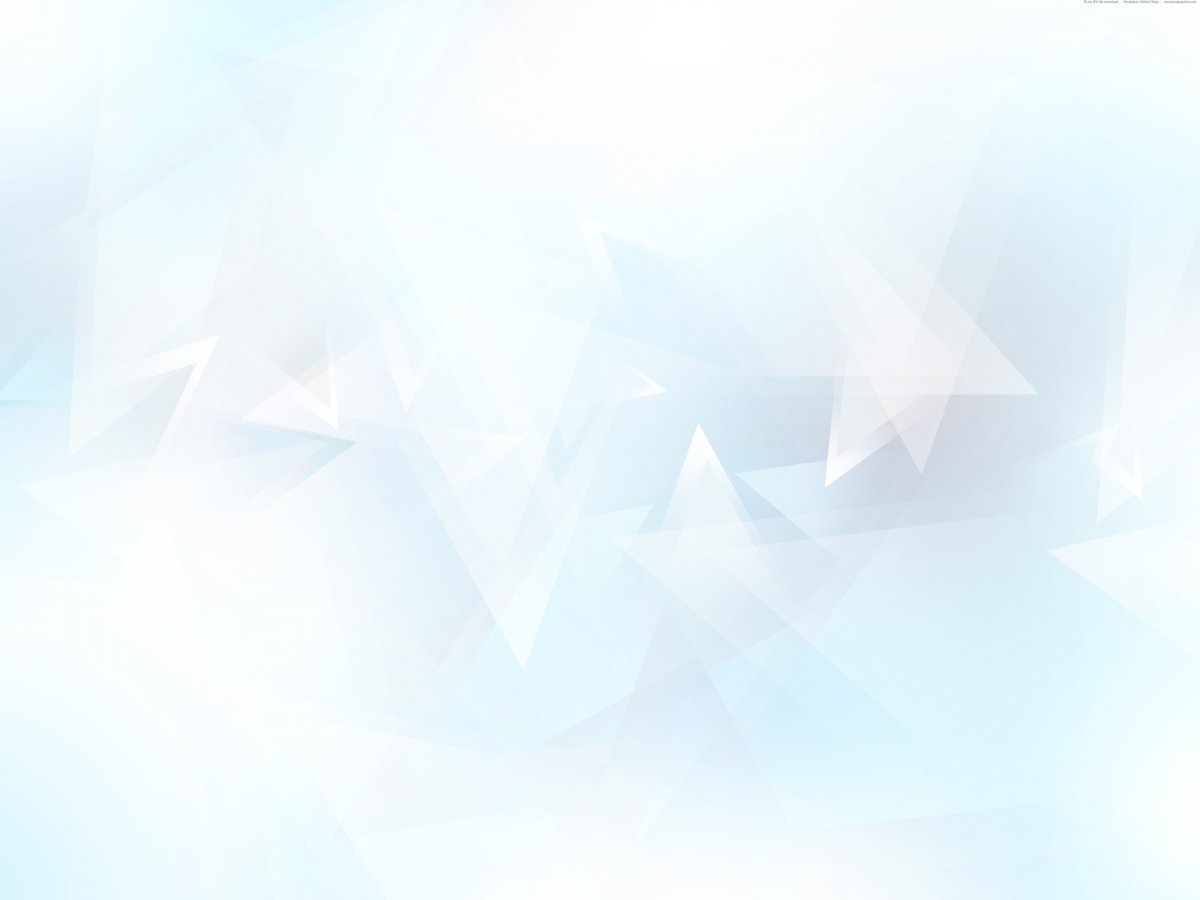 Ребята, вы молодцы! 
Справились со всеми заданиями! 
До свидания!
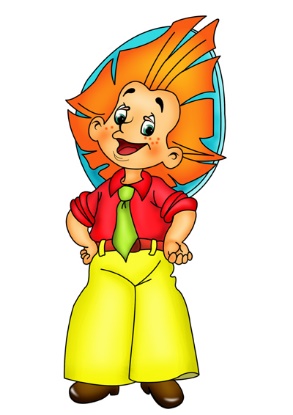